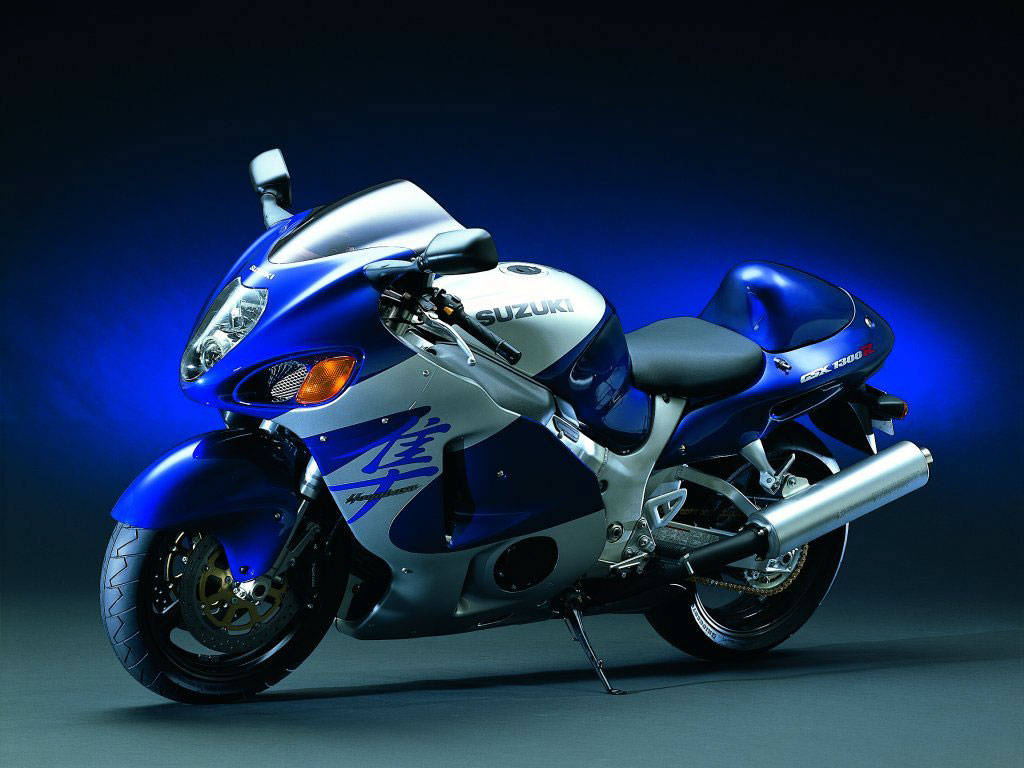 муниципальное казённое специальное(коррекционное ) образовательное
учреждение для обучающихся, воспитанников 
с ограниченными возможностями здоровья
«Специальная (коррекционная) общеобразовательная школа-интернат VIII  вида №95»
Проект на тему:
«Изготовление 
деревянной модели-игрушки «Мотоцикл».
Номинация «Модель своими руками».
Тема: «Чудеса науки и техники. Фантазийная модель».
Рабочая группа:
Храмцов Андрей
Тепсаев Рафаэль
Семёнов Антон
Руководитель:
Завьялов Станислав Эдуардович
г.Нижний Новгород
2011-2012 учебный год
[Speaker Notes: В жизни каждого человека большое  значение имеют его увлечения. Каждый мальчишка мечтает научиться водить велосипед, а об управлении мотоциклом мечтают все и взрослые и дети. Но настоящий водитель должен не только уметь управлять мотоциклом, но и уметь исправить неполадки, которые могут случиться в пути. 
Для того, чтобы начать знакомиться с устройством мотоцикла мы решили на уроках столярного дела изготовить модель – игрушку мотоцикла из дерева.
Нашу идею поддержал и наш учитель столярного дела Станислав Эдуардович.]
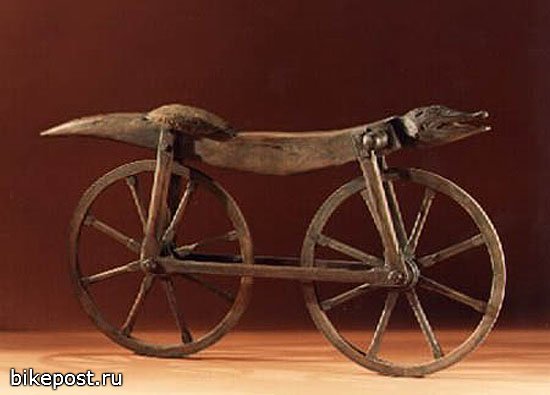 Селирефер графа де Сиврака.
Паровой велосипед Л.Перро.
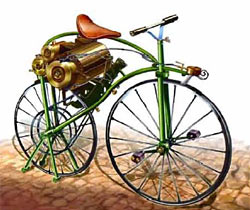 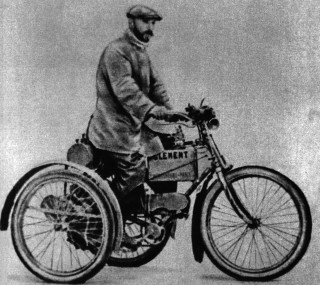 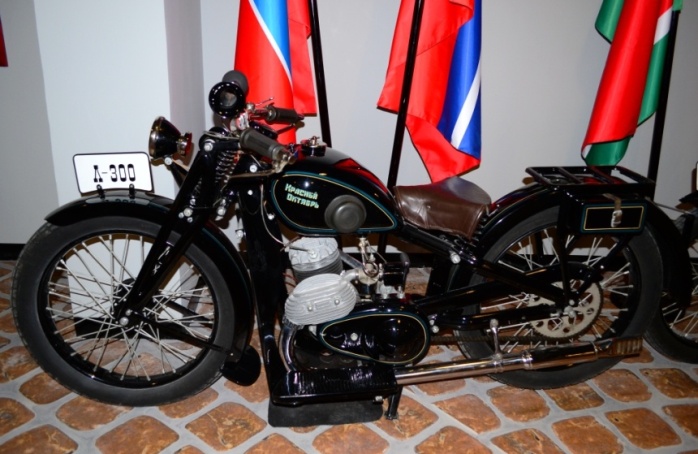 Завод «Красный октябрь».
[Speaker Notes: Сначала мы знакомились с историей изобретения мотоциклов. Из собранных материалов был составлен интересный доклад. Очень удивительным было то, что первые мотоциклы изготовлялись именно из дерева.]
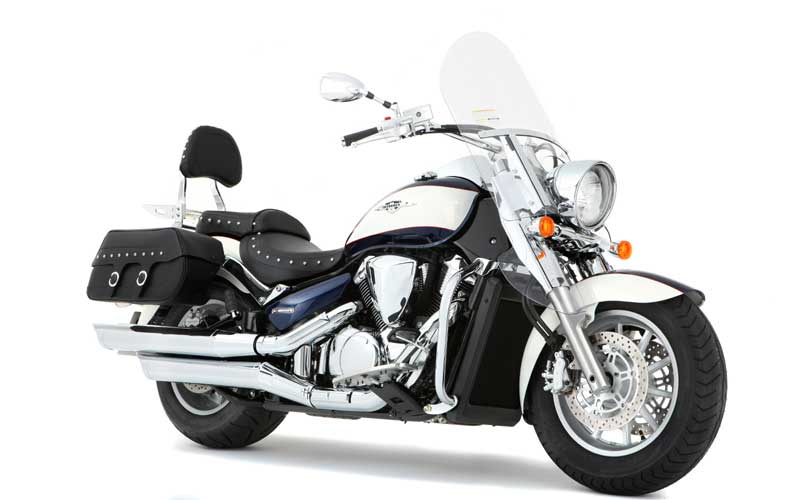 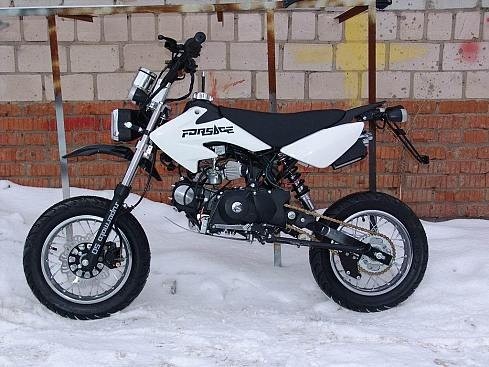 Круизёр
Скрэмблер
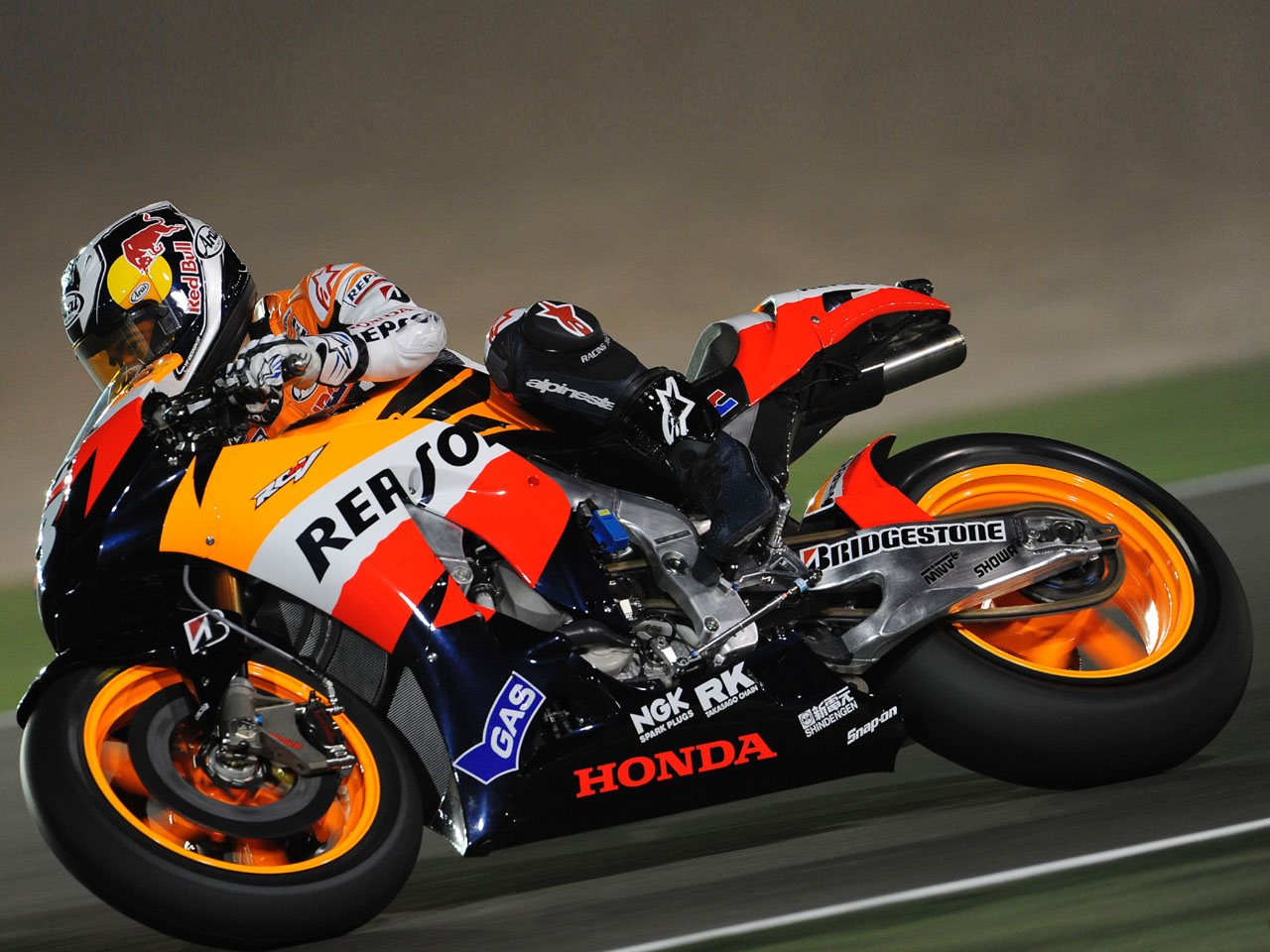 Шоссейный мотоцикл (стрийт)
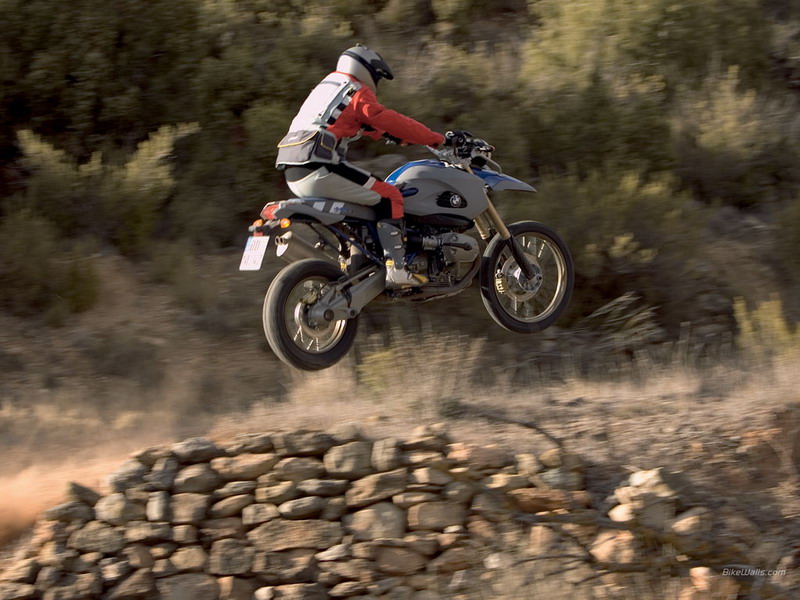 Эндуро
[Speaker Notes: Потом Станислав Эдуардович нам рассказал, что существуют разные виды современных мотоциклов. У него большая коллекция моделей мотоциклов. Мы их все рассматривали. Они очень стильные и красивые.]
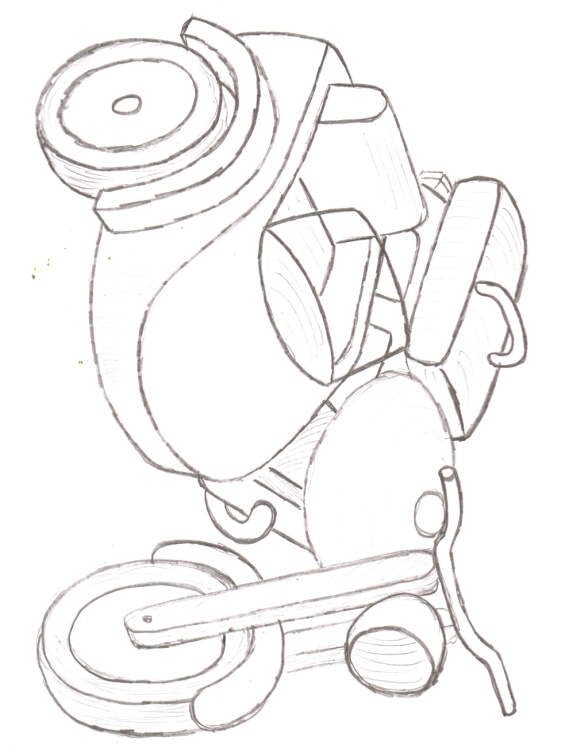 Семёнов Роман,
 6 «а» класс
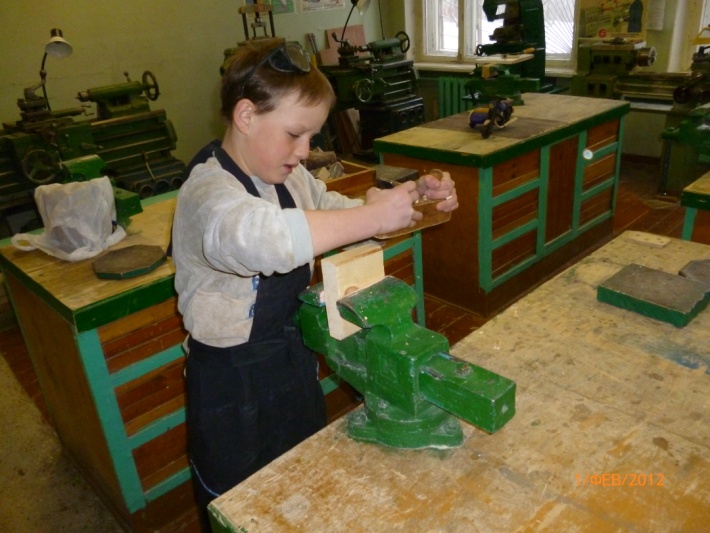 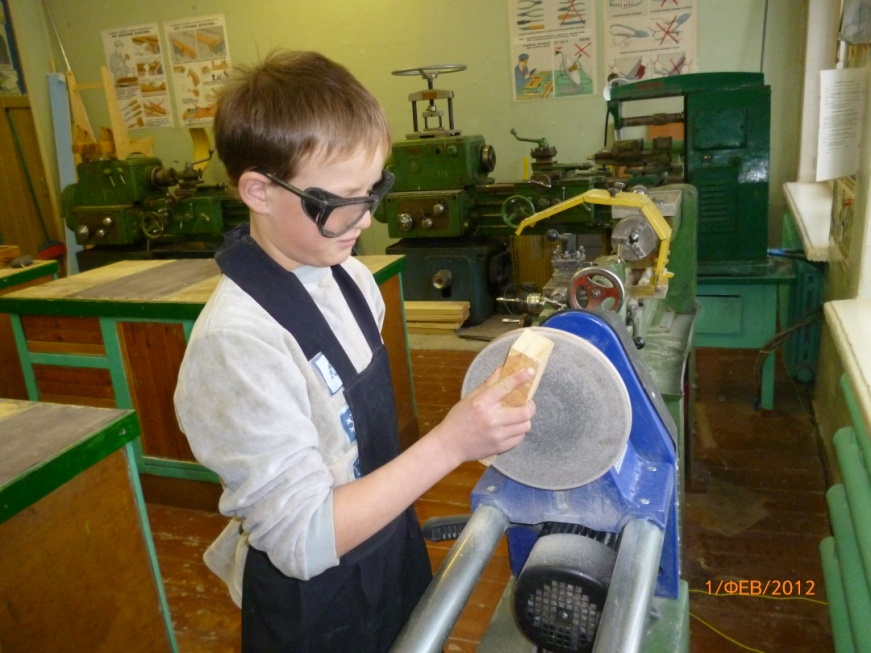 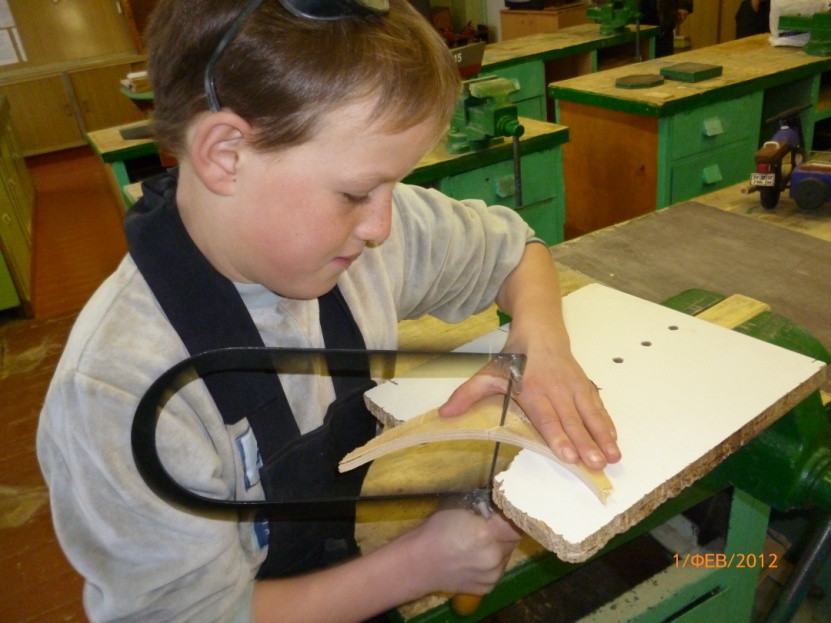 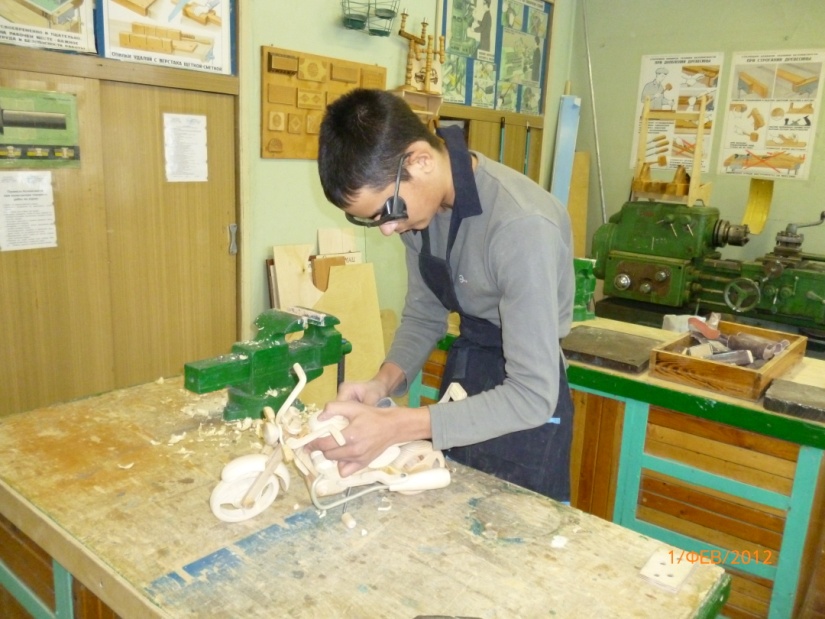 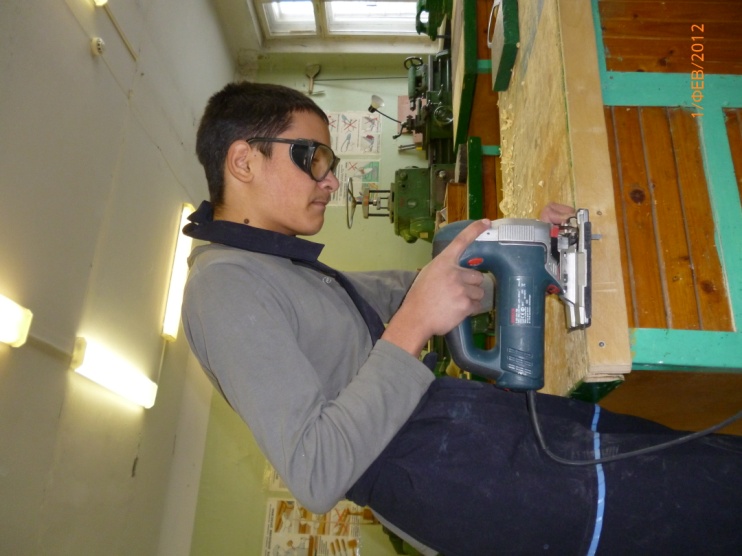 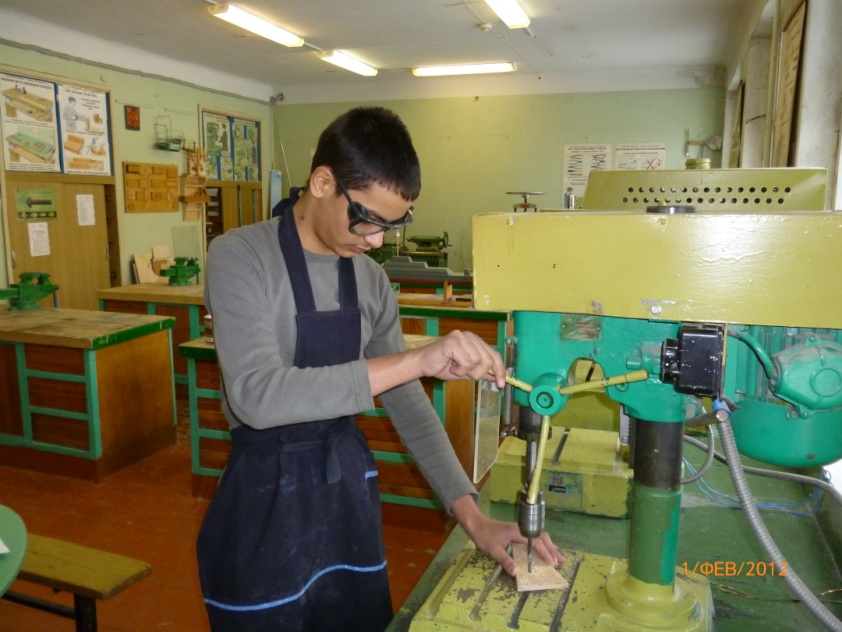 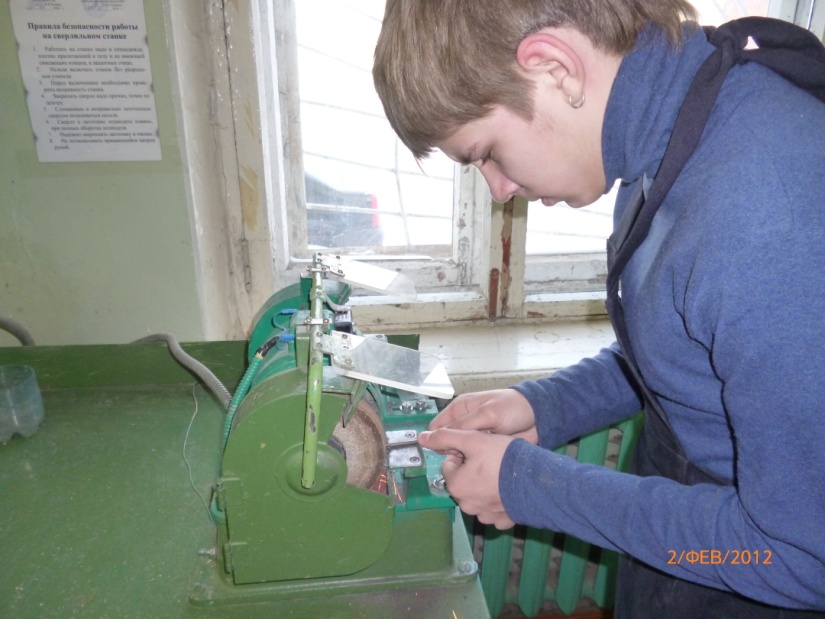 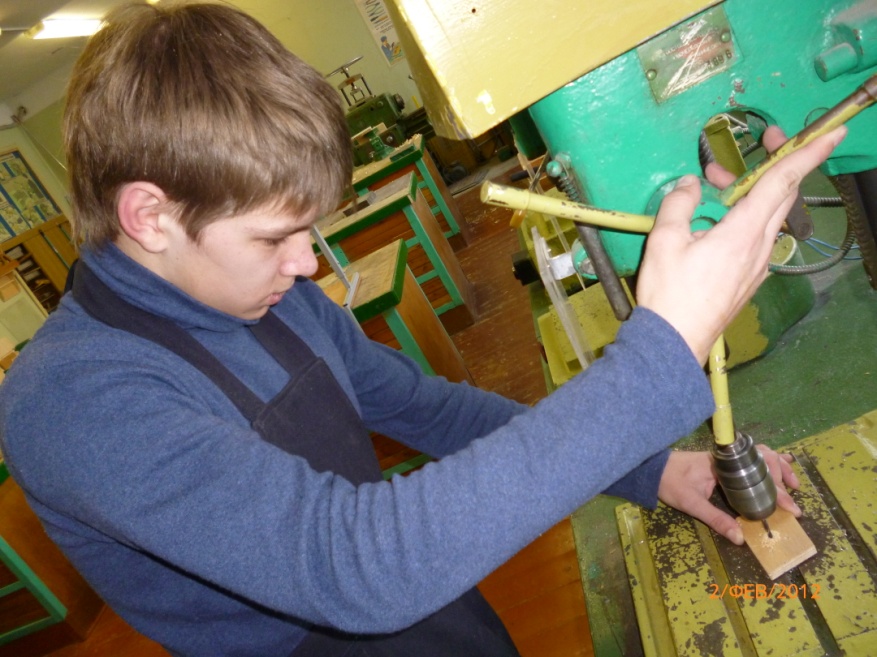 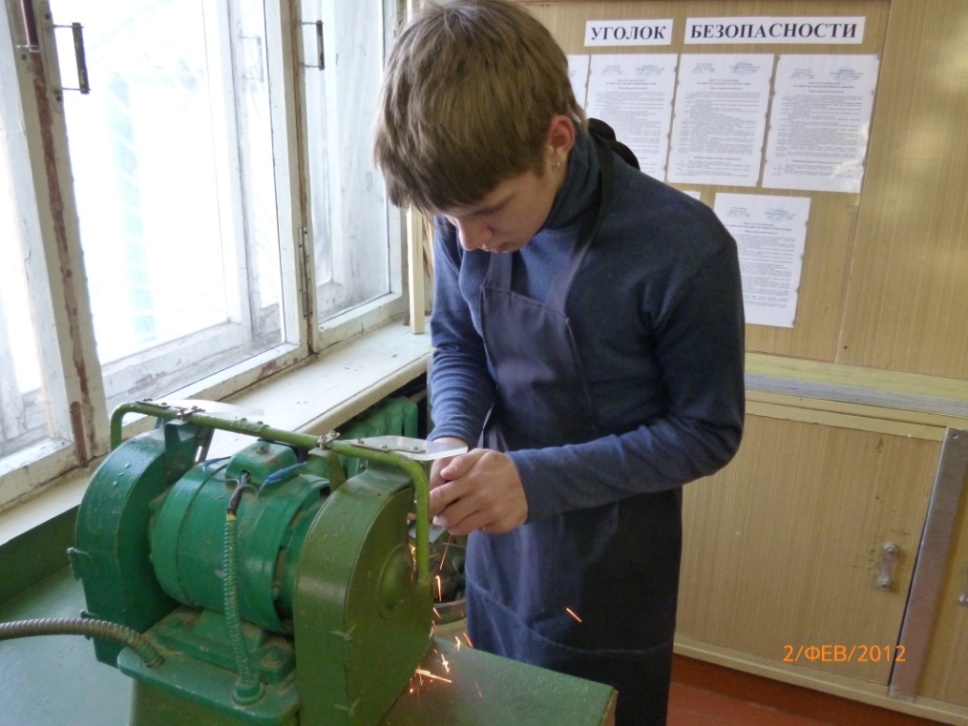 Тепсаев Рафаэль, 8 «б» класс
Храмцов Андрей, 8 «б» класс
[Speaker Notes: Мы решили сделать модель мотоцикла с коляской и без неё.
На уроках мы работали такими столярными инструментами, как: долото, стамеска, электролобзик, ручной лобзик, молоток, киянка, напильники, ножовки по металлу и по дереву, шлифовальная шкурка , токарный станок , заточной станок.]
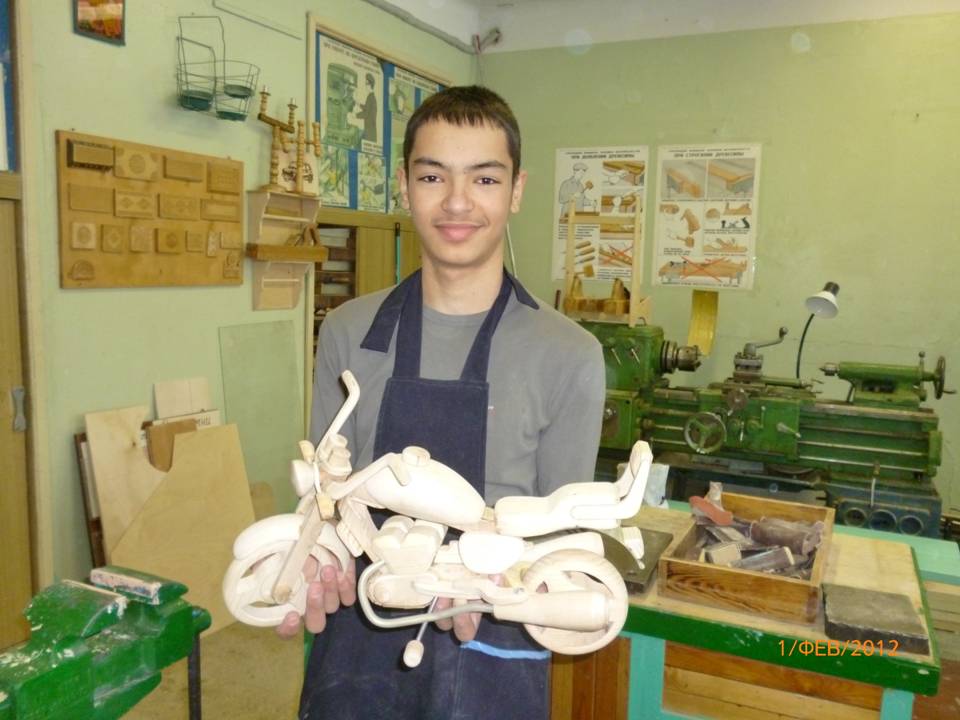 [Speaker Notes: У наших моделей мотоциклов есть все необходимые детали, это: рама, руль, колёса, бак для бензина, мотор, глушители. (показать).]
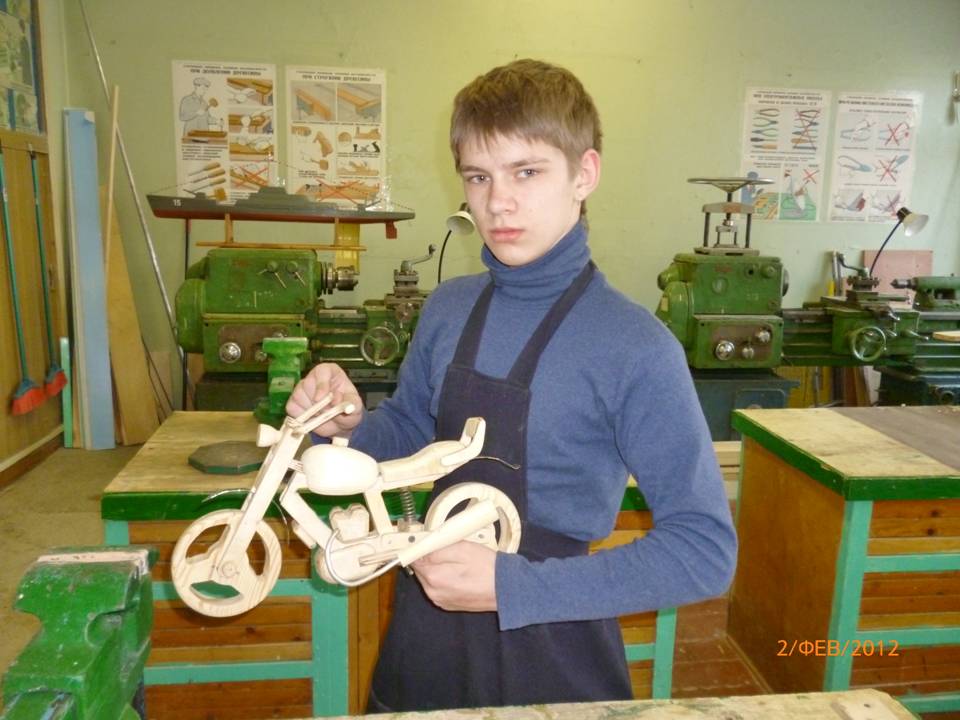 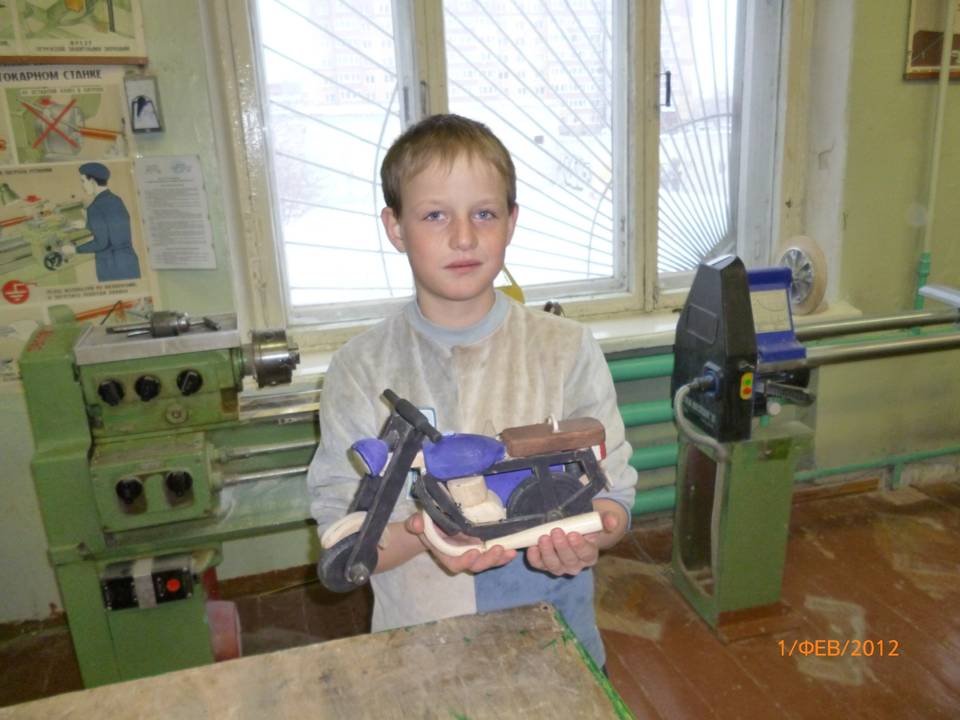 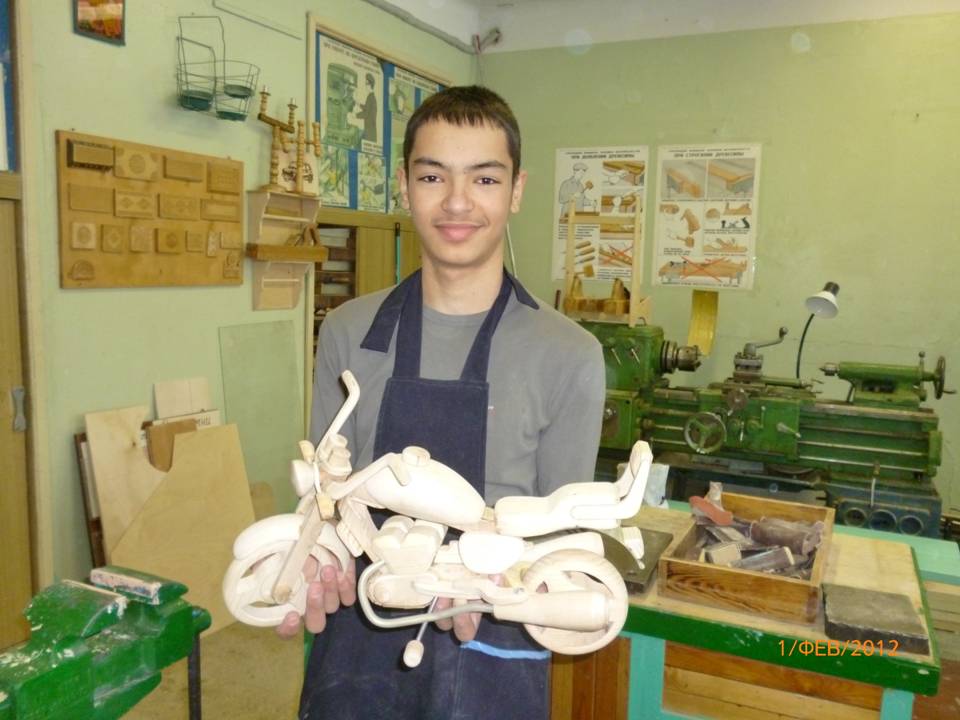 [Speaker Notes: Модели-игрушки «Мотоцикл», сделанные своими руками, доставили  нам большое удовольствие. Мотоциклы  понравились и всем  ребятам в школе-интернате, все загорелись желанием тоже сделать такие модели. Кроме того, работая над этим проектом, мы узнали много нового и интересного о современных мотоциклах. 
Создавая  модель мотоцикла, мы  учимся приёмам работы с деревом, что обязательно пригодится нам в нашей взрослой жизни.
Возможно, что когда мы вырастем и сами станем взрослыми, то не только сможем  сделать такую игрушку своим детям, но и  научимся ремонтировать настоящие мотоциклы, чем возможно заработать денег для своей семьи.]
Спасибо за внимание!